GW from Metastable Cosmic String in Delayed Scaling Scenario
—— A Cosmological Perspective
Based on ArXiv: 2501.18380 Yifan Hu, Kohei Kamada
Speaker: Yifan Hu
21/4/2025
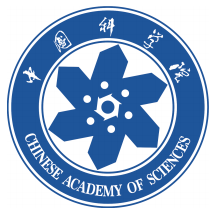 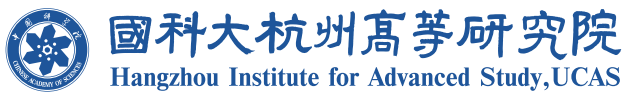 Topological Defects and GUT Symmetry Breaking
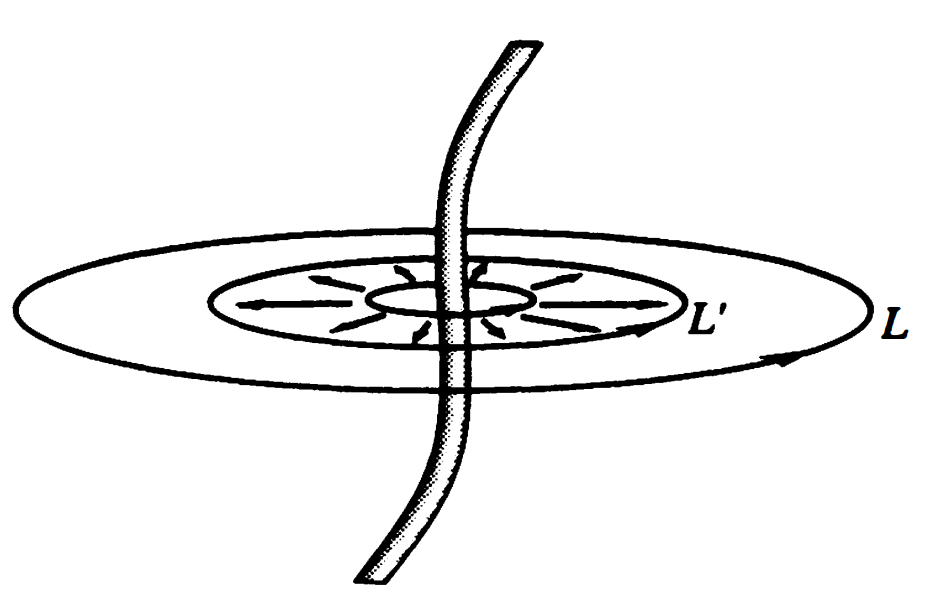 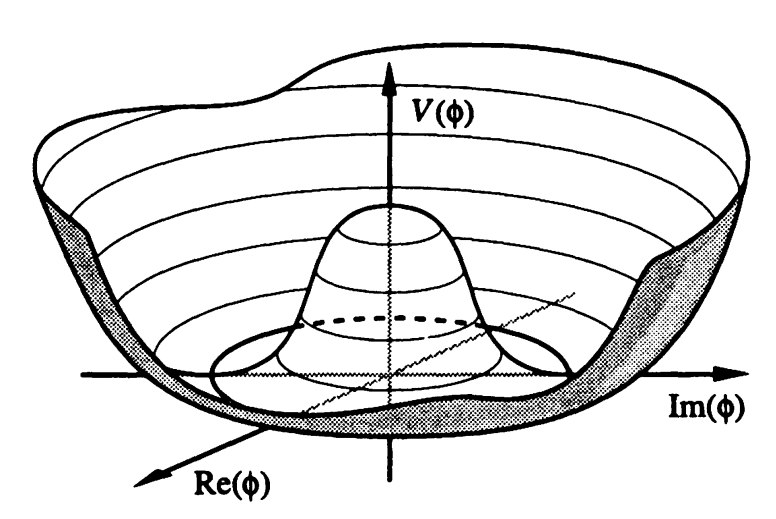 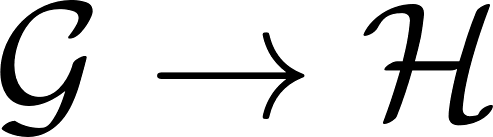 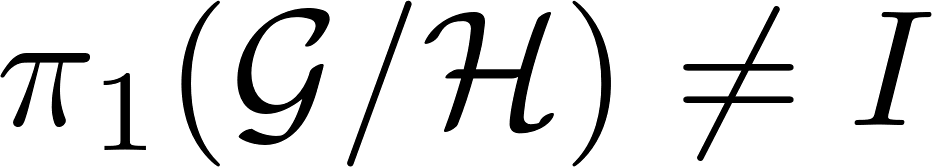 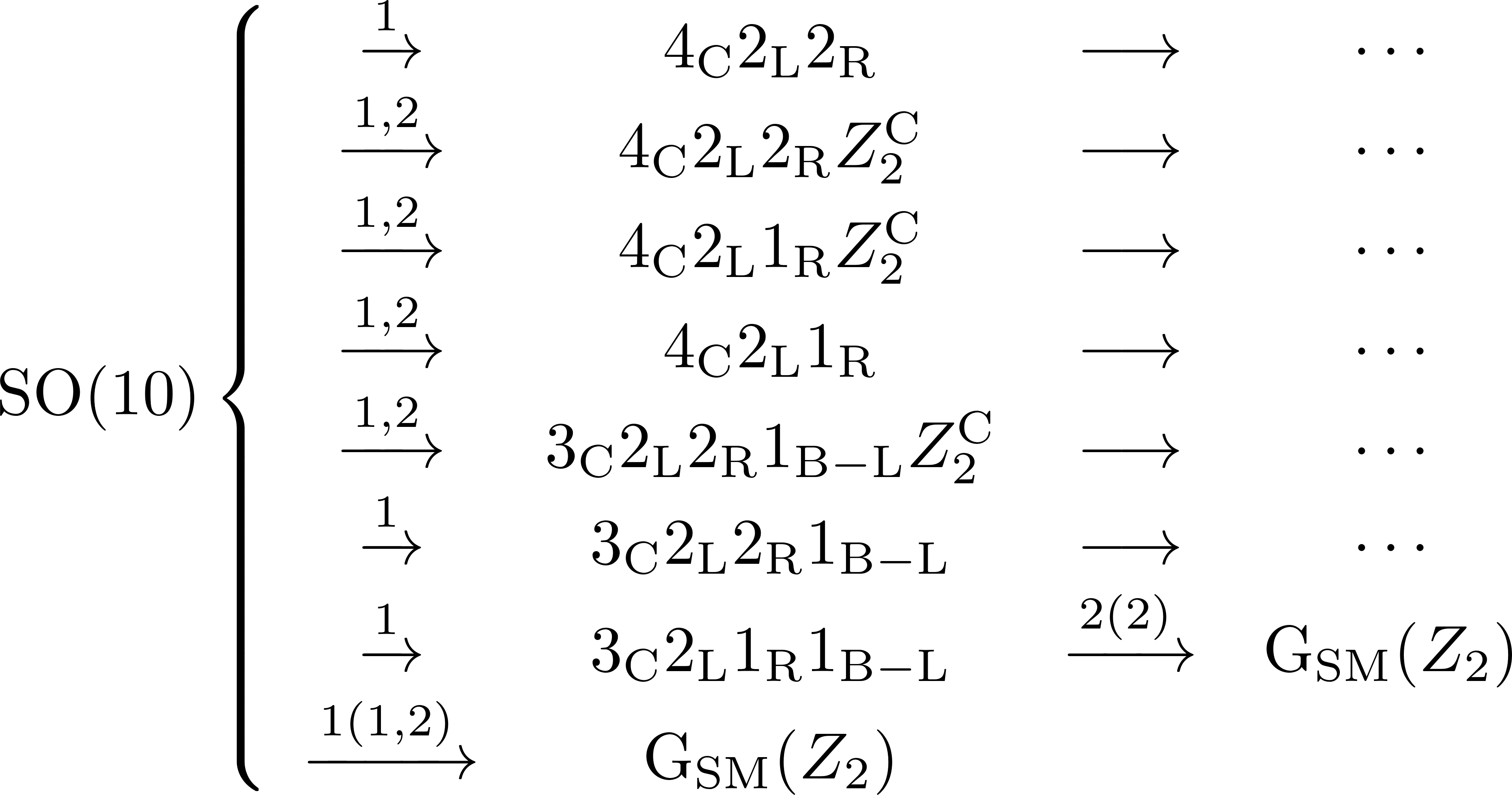 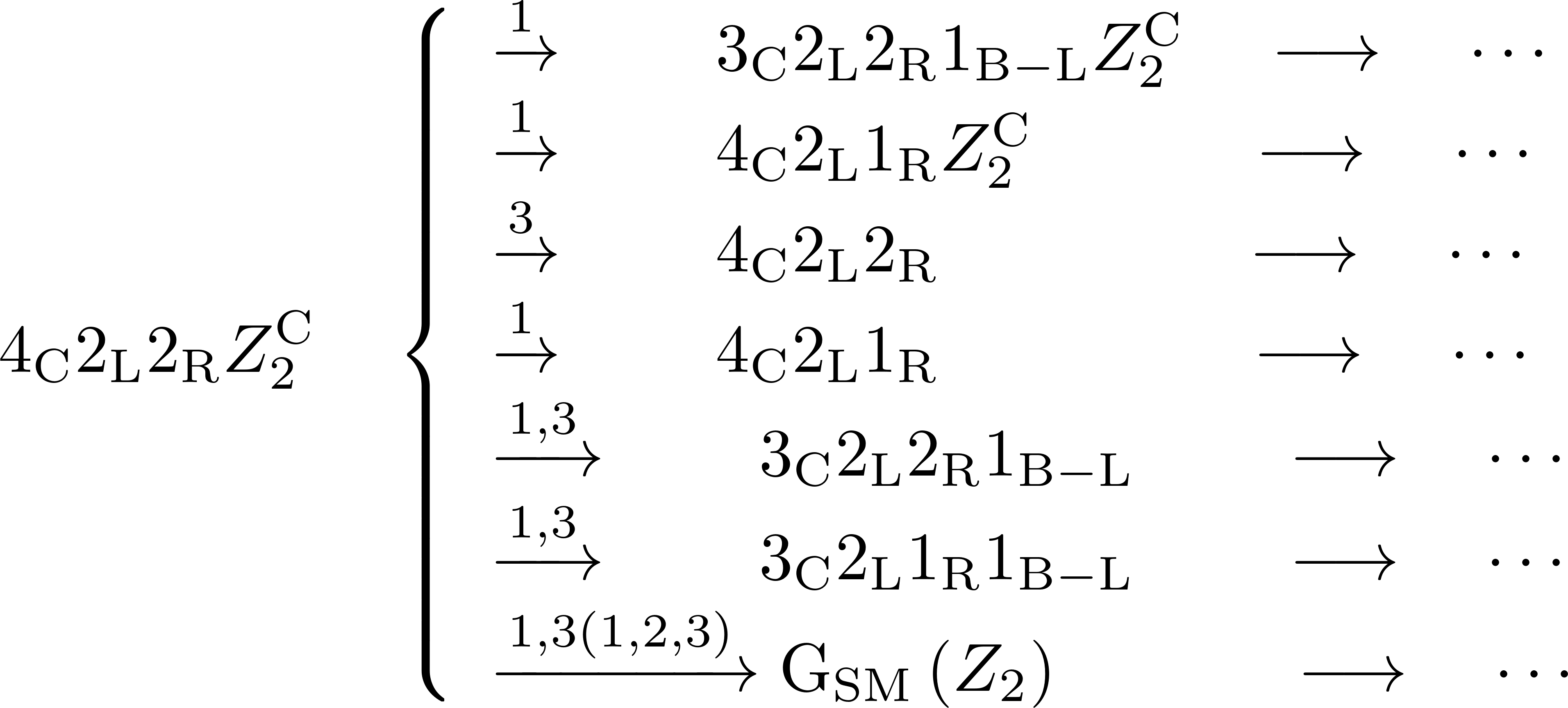 R. Jeannerot; ArXiv: hep-ph/0308134
Cosmic String
Figures: Cosmic String and Other Topological Defects. Vilenkin. 1994.
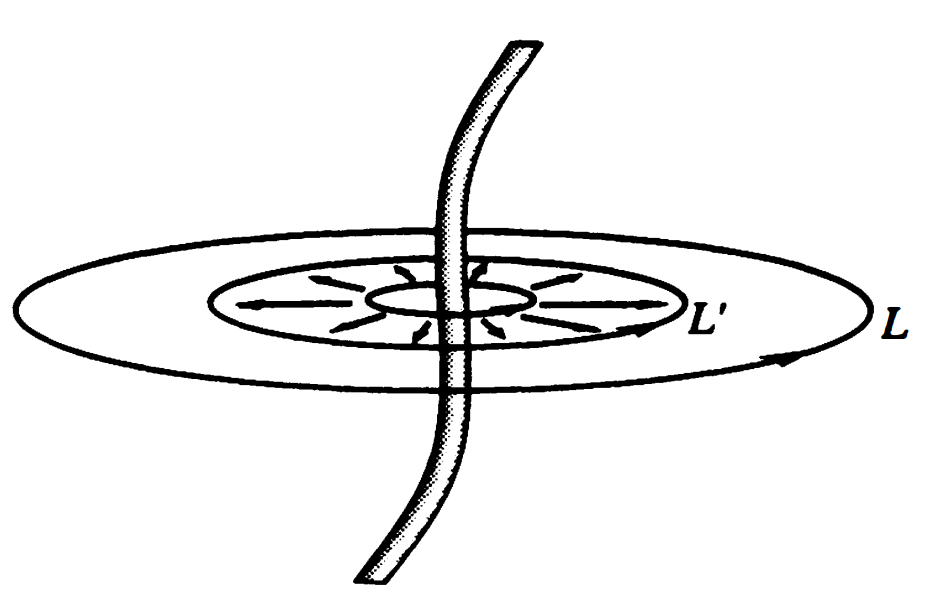 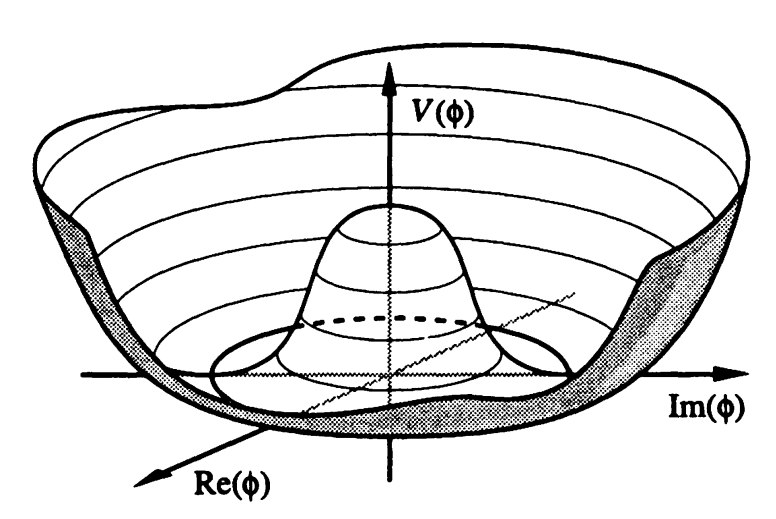 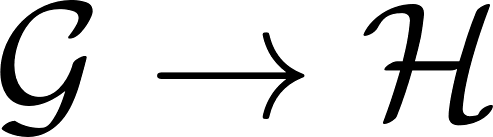 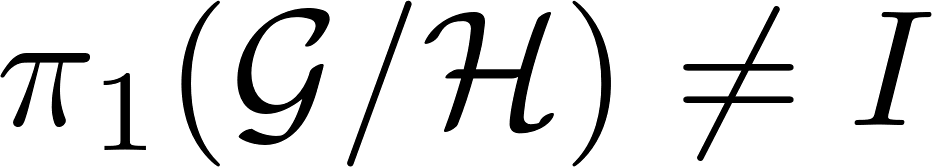 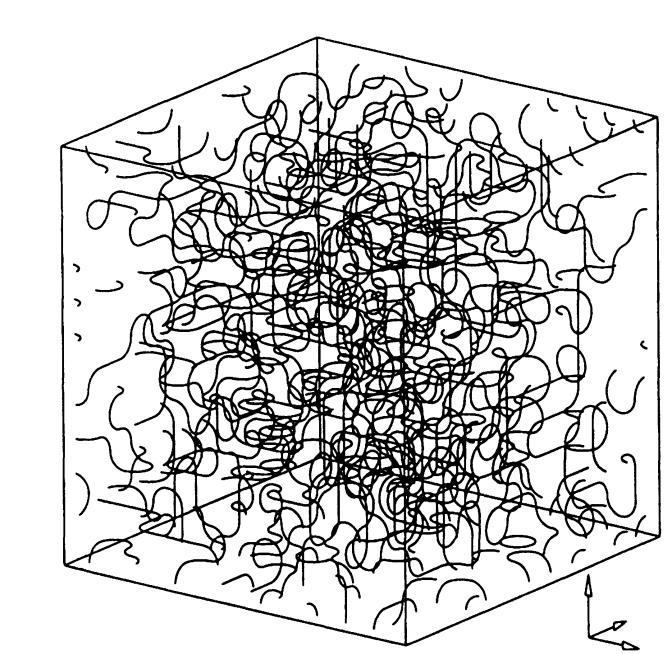 Intersection
Kink
Shrink
Cusp
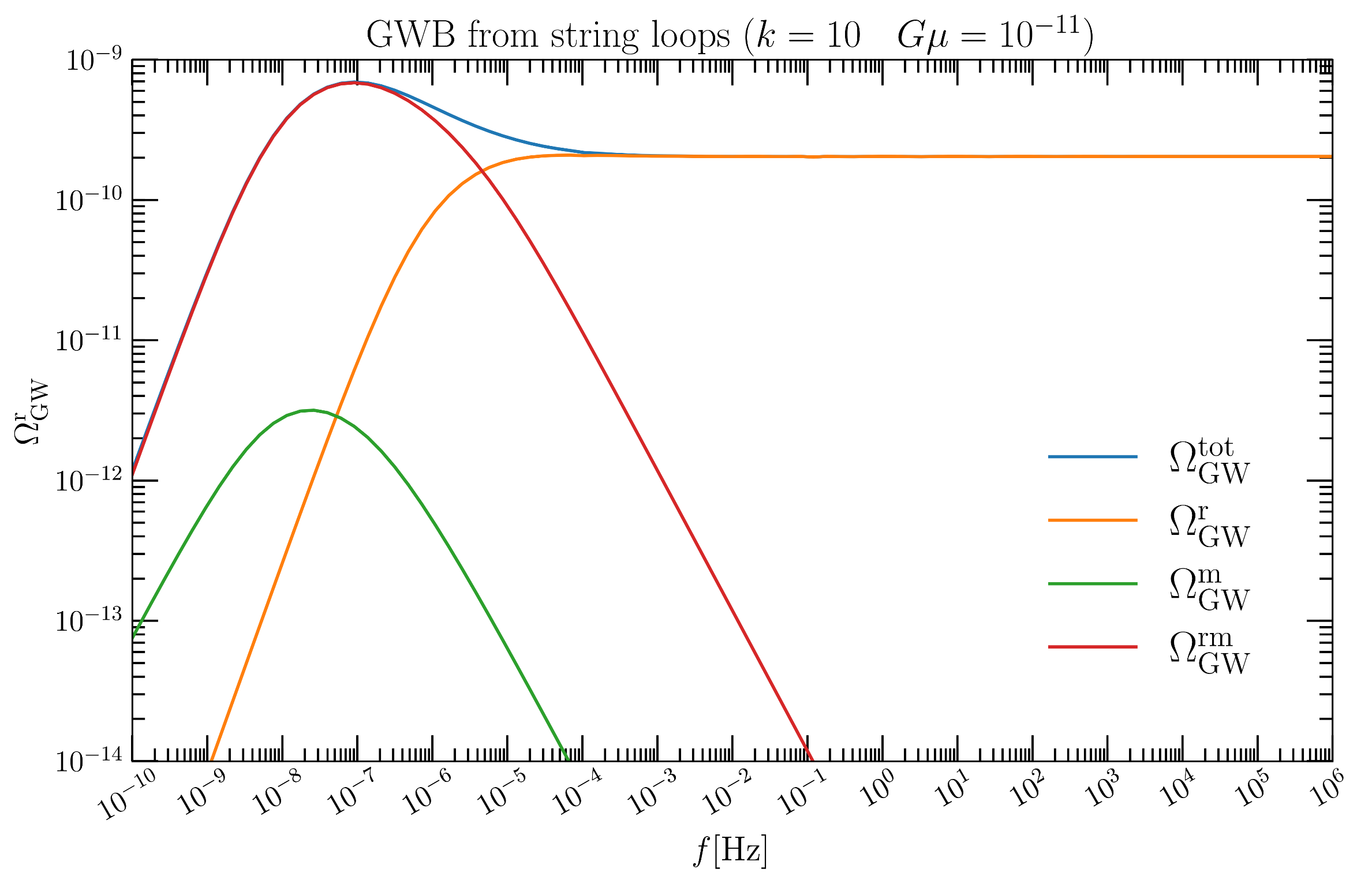 Metastable Cosmic String
Cosmic string can be metastable if there is another symmetry breaking that breaks down to    ,              , and
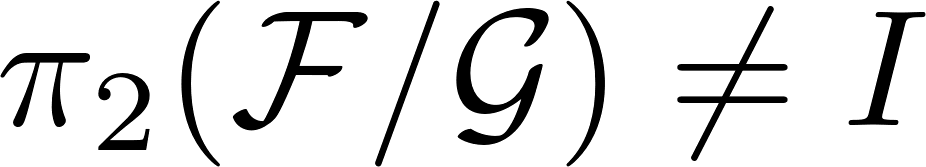 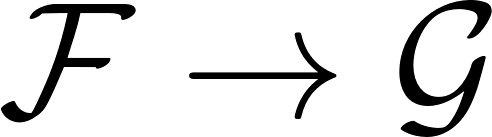 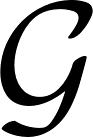 The decay rate per unit length is characterized by                                 , and     
       is determined by the hierarchy between two symmetry breaking scales. 
   In some approximation, it is expressed as                 .
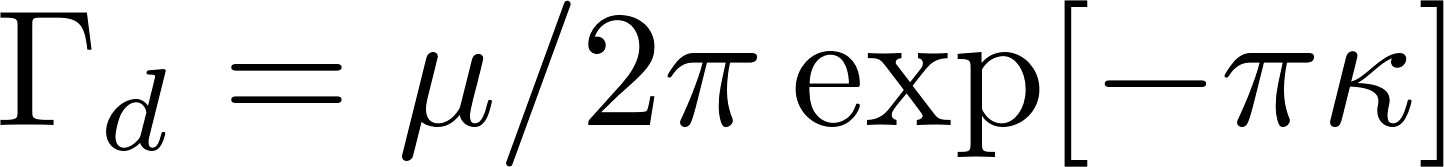 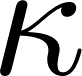 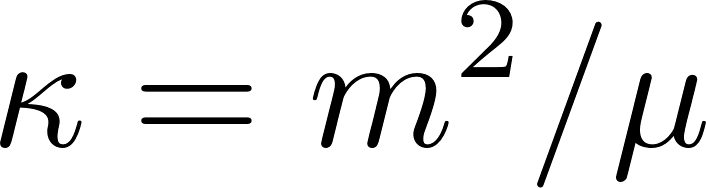 A. Monin and M. B. Voloshin, arXiv: 0808.1693; arXiv: 0902.0407
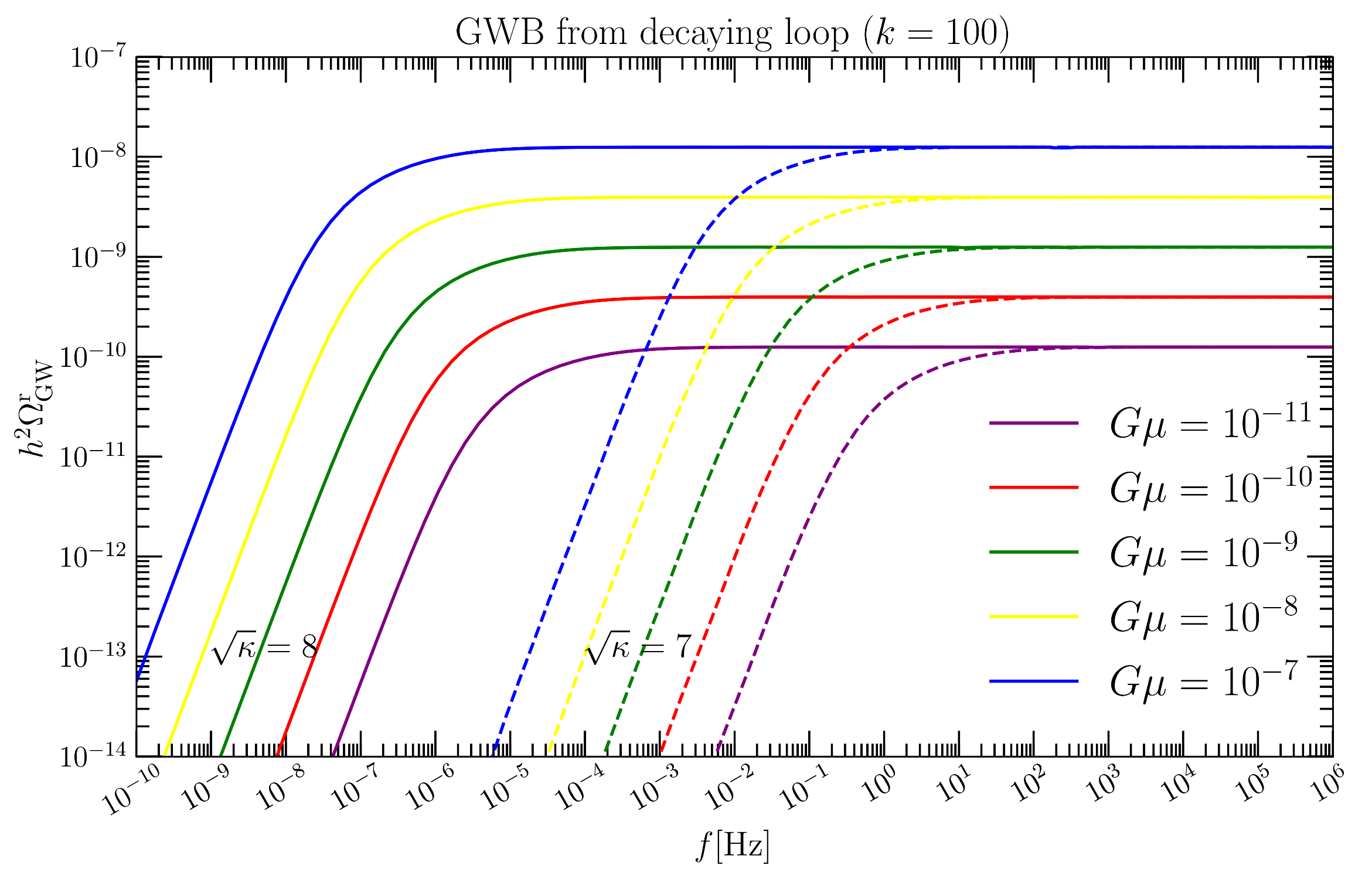 PTA Observation and Constrain from LVK
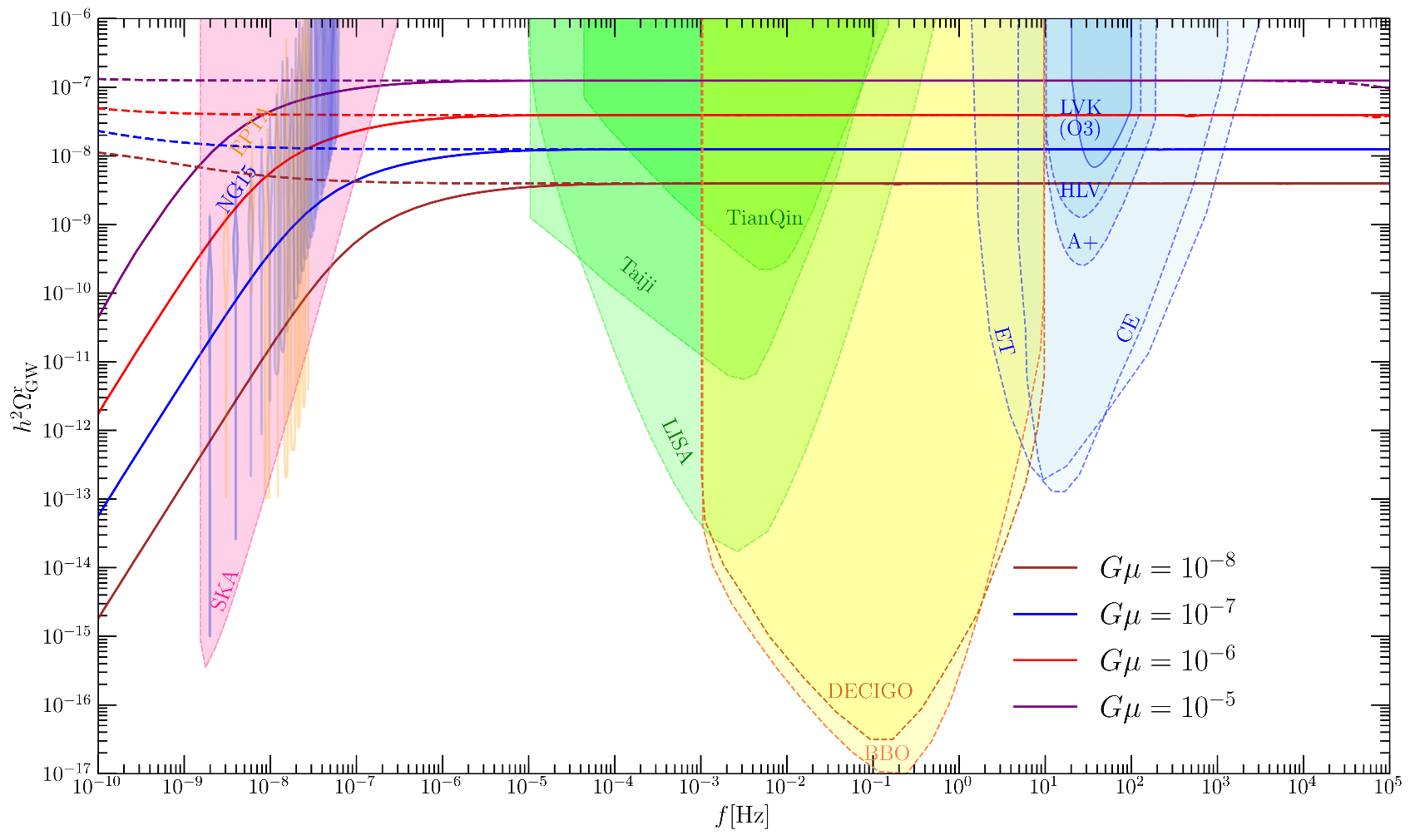 Evidently 
dangerous to be ruled out
Cosmic string is a promising candidate
Sensitivity curve of detectors provided by public code in ArXiv: 2404.16931
Delayed Scaling Scenario
Strongly
Symmetry
Diluted
Breaks
Survive the Reheating
Inflation
start
Separation
Intersection
G. Lazarides and Q. Shafi. DOI: 10.1016/0370-2693(84)91605-8
Q. Shafi and A. Vilenkin. DOI: 10.1103/PhysRevD.29.1870
E. T. Vishniac, K. A. Olive, and D. Seckel. DOI: 10.1016/0550-3213(87)90403-2
L. A. Kofman and A. D. Linde. DOI: 10.1016/0370-2693(85)90381-8
J. Yokoyama. DOI: 10.1103/PhysRevLett.63.712
K. Kamada, Y. Miyamoto, J. Yokoyama. arXiv: 1204.3237
Gravitational Wave Spectrum
T. Vachaspati and A. Vilenkin. DOI: 10.1103/PhysRevD.31.3052
J. J. Blanco-Pillado and K. D. Olum. arXiv: 1709.02693
The power spectrum is
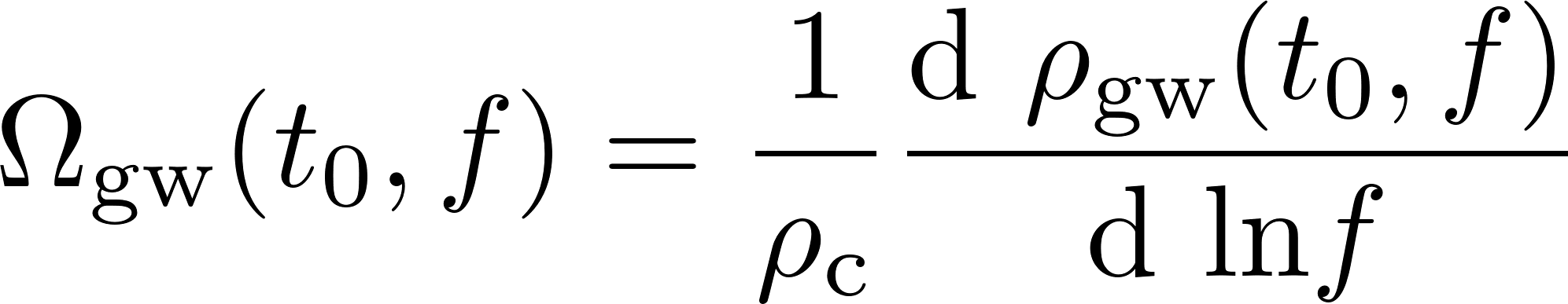 The energy density of GW per unit logarithm  frequency interval
Infinity?
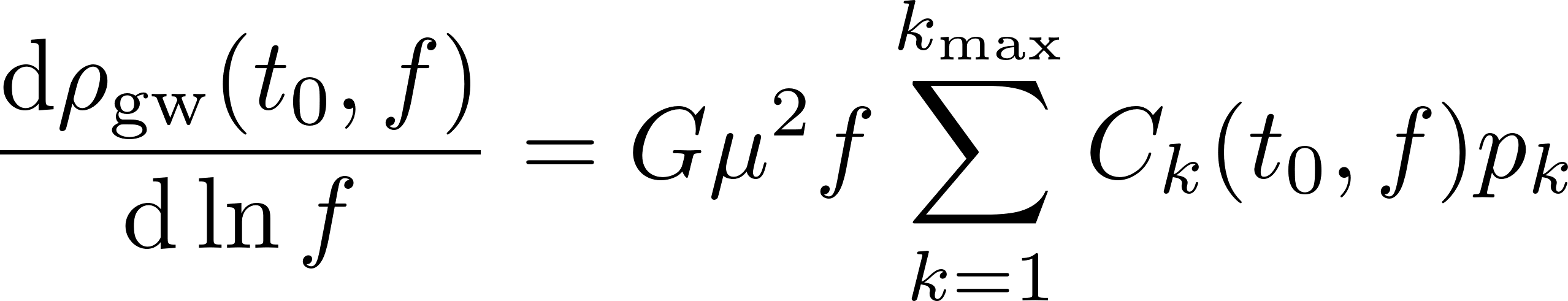 Redshift when string network reach a scaling regime
Coefficient                is given by
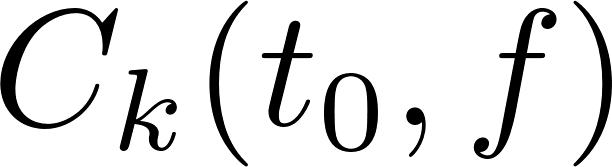 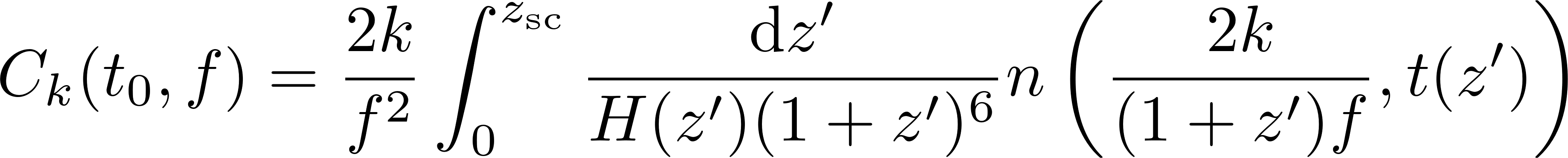 String Network Model for Metastable Cosmic String
Metastable cosmic string is characterized by decay rate per unit length.
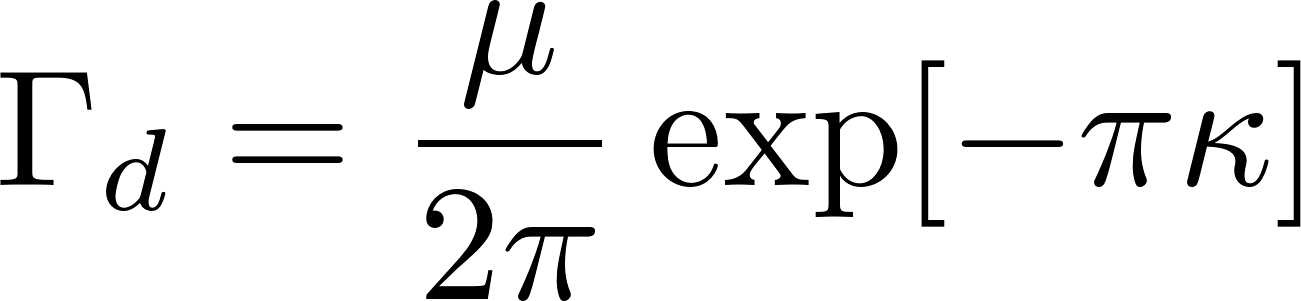 Decay rate will determine time when almost all the long strings undergo monopole-antimonopole creation
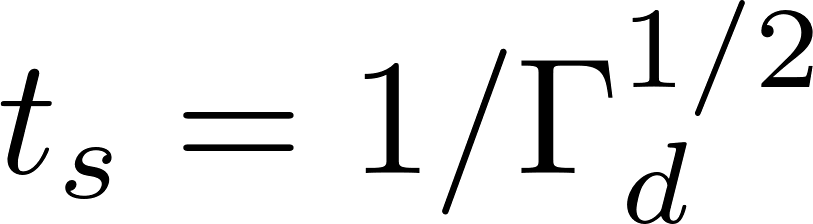 In our study, we will choose Blanco-Pillado-Olum-Shlaer (BOS) model.
J. J. Blanco-Pillado, K. D. Olum and B. Shlaer. arXiv: 1101.5173, arXiv: 1309.6637.
Since         is exponientally suppressed, radiation-dominated is employed.
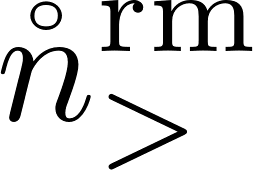 String Network Model for Metastable Cosmic String
The number density of string loops before    ,
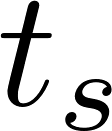 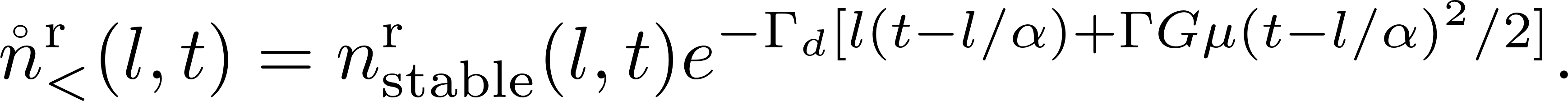 The number density of string loops after     but before      ,
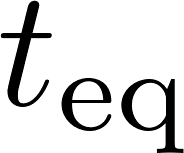 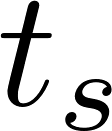 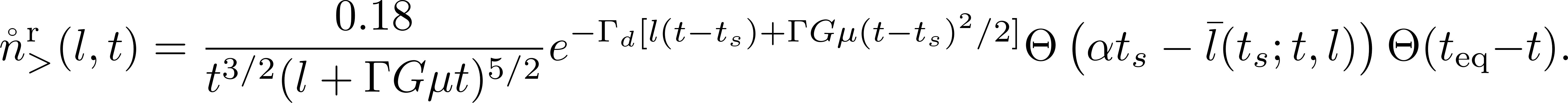 The number density of string loops created during radiation dominated era but survived the matter dominated era is
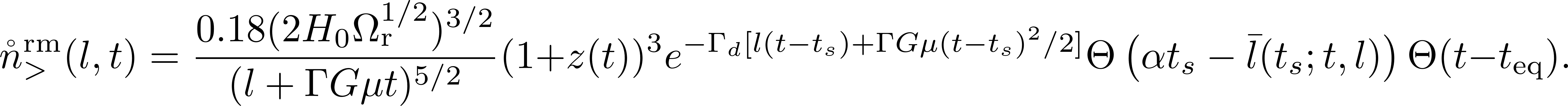 L. Leblond, B. Shlaer, X. Siemens. arXiv: 1004.0890
W. Buchmuller, V. Domcke, K. Schmitz, arXiv: 2107.04578
Gravitational Wave Spectrum
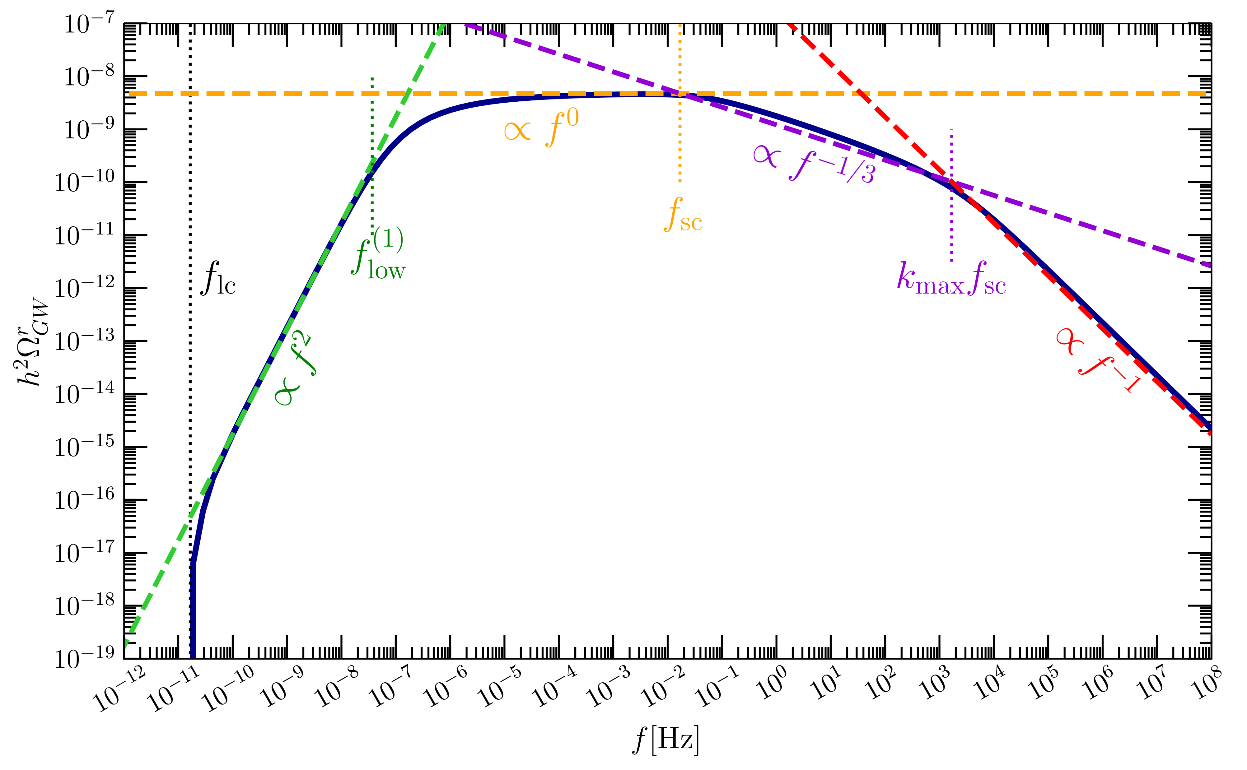 ,
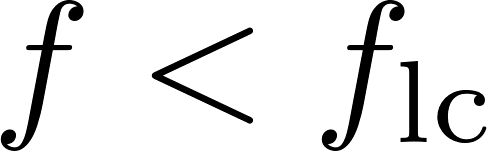 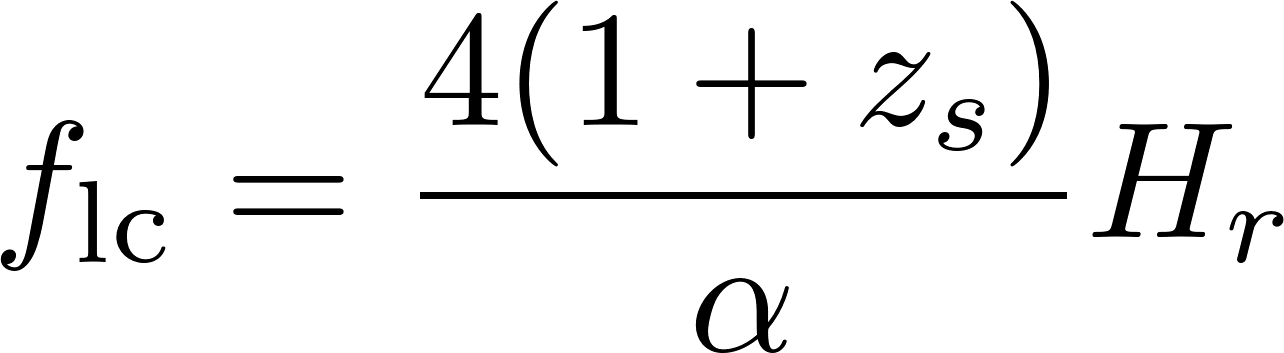 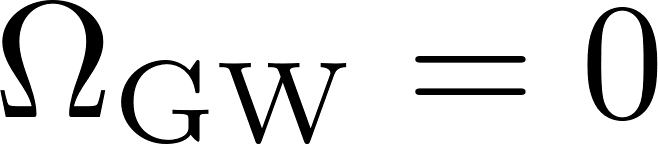 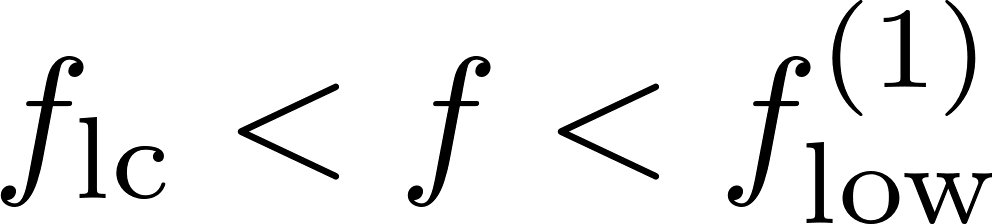 ,
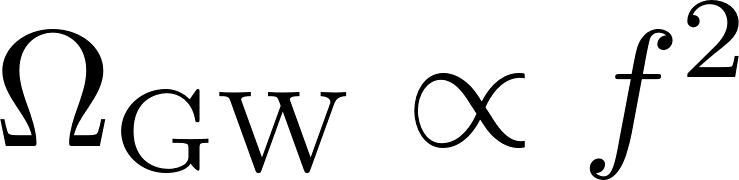 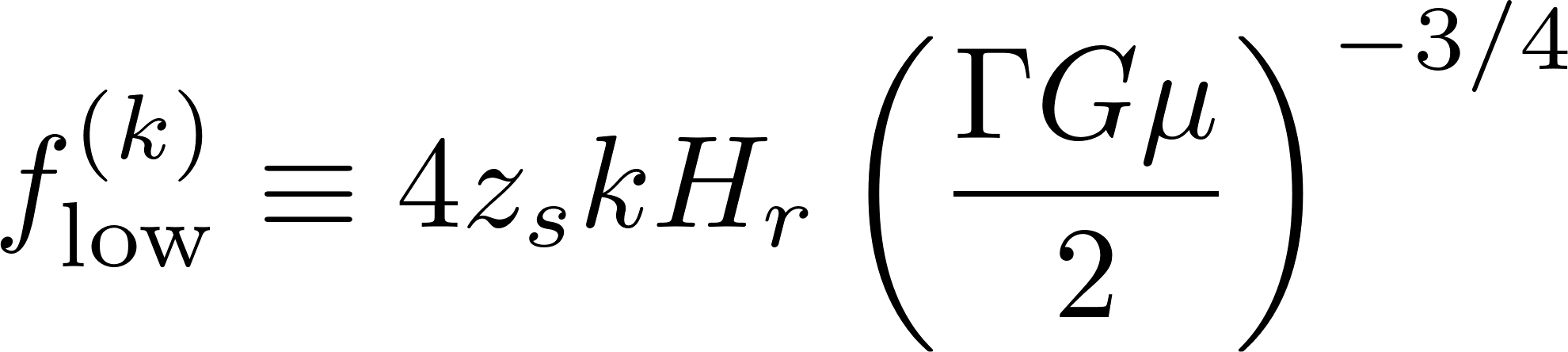 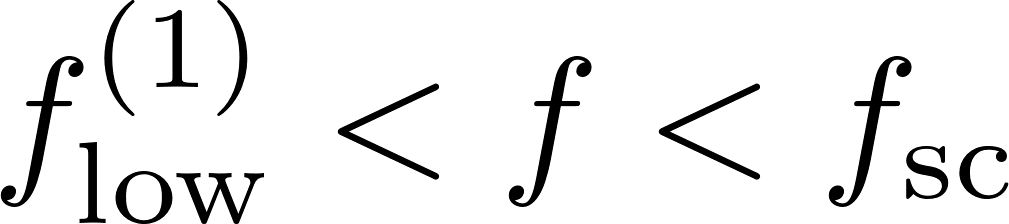 ,
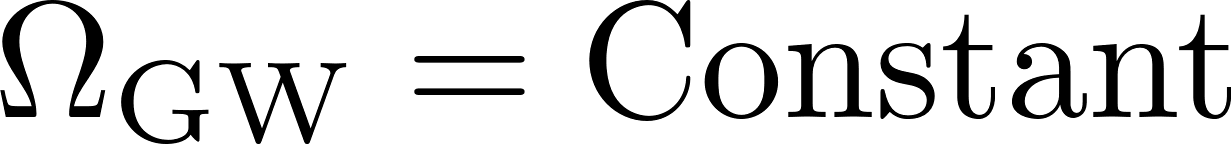 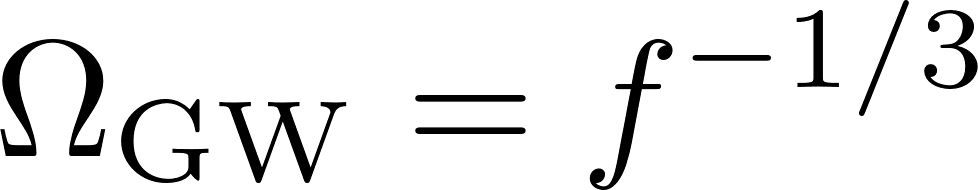 ,
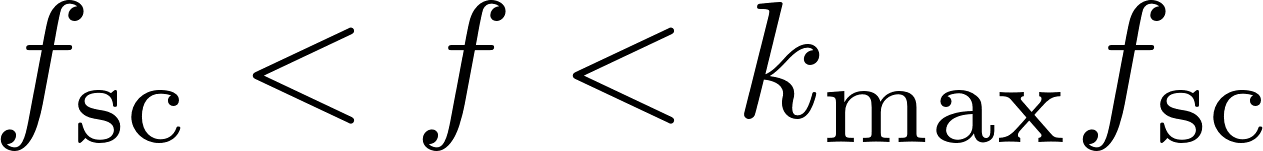 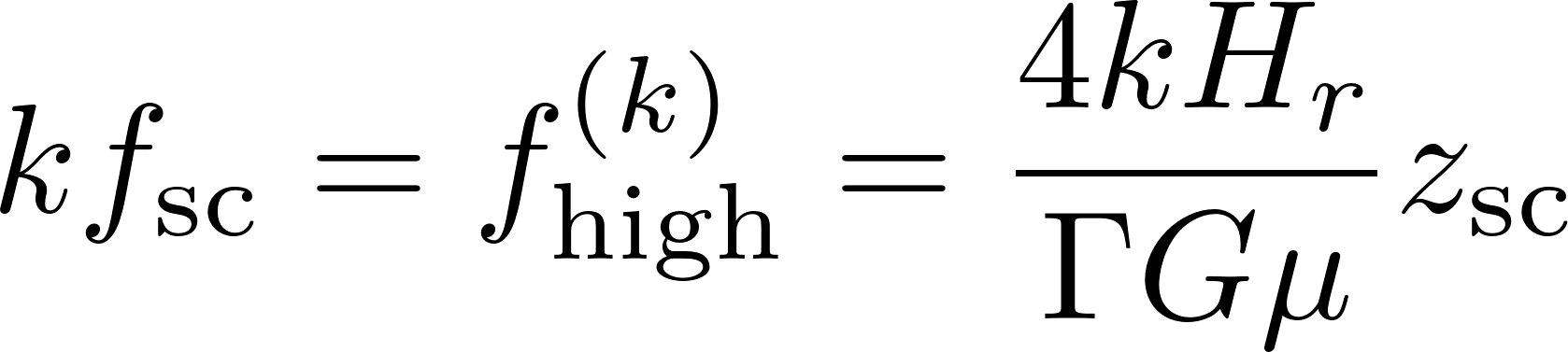 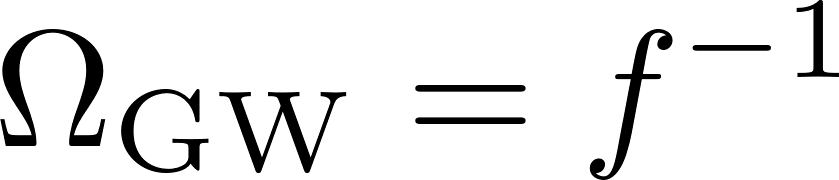 ,
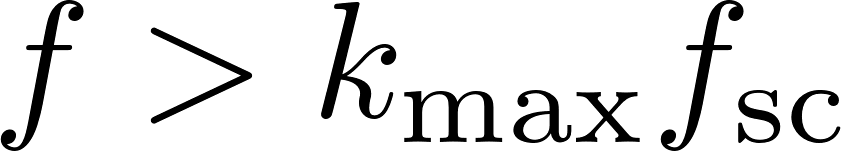 Restriction for High Frequency Tail
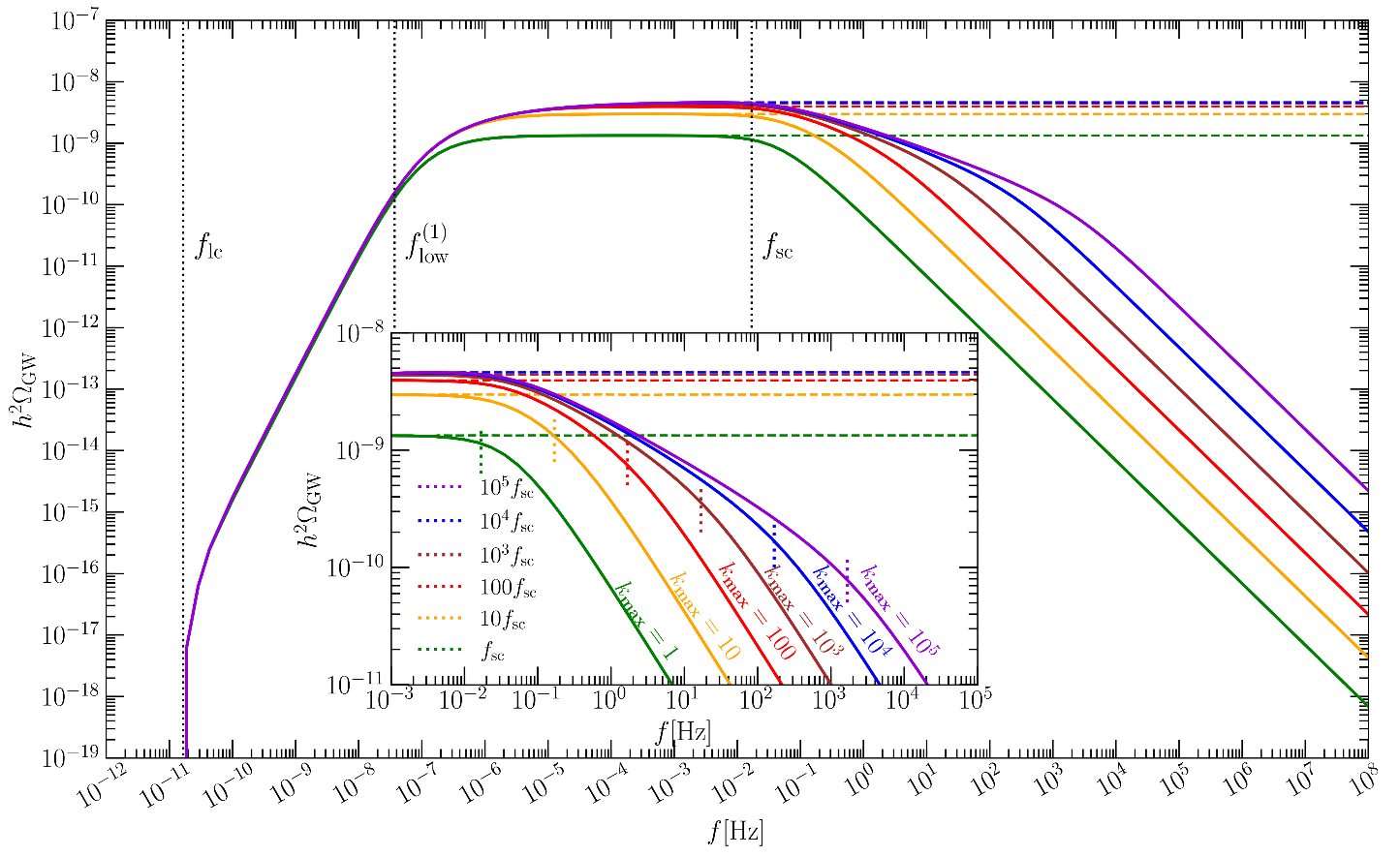 ?
The maximum value of  harmoinc mode number is given by
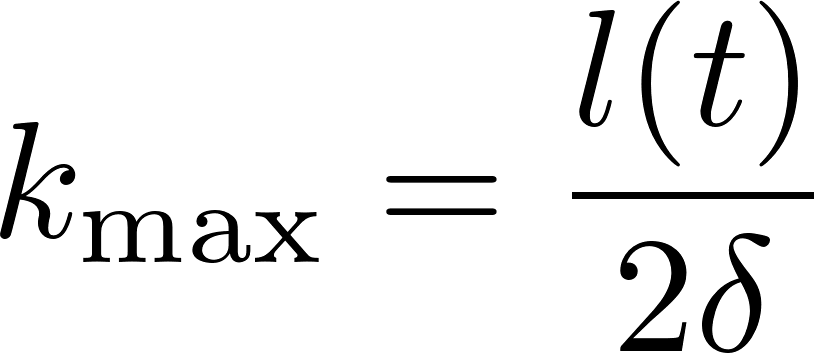 The loop length is
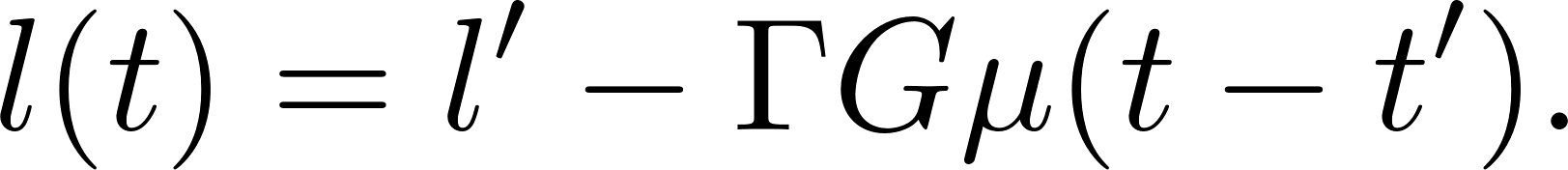 At physical time  , the loop length should be  longer than wavelength of GW it emits and both of them are larger than string width
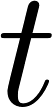 The string width is                           .
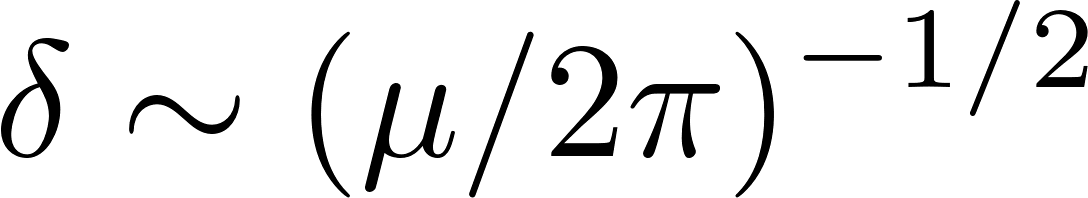 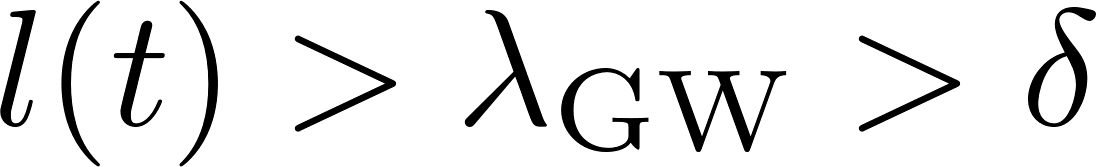 Example
A string network with                      .
Formation Time                   .                
Characteristic frequency

Corresponding GW wavelength
                                        
String width                                    .
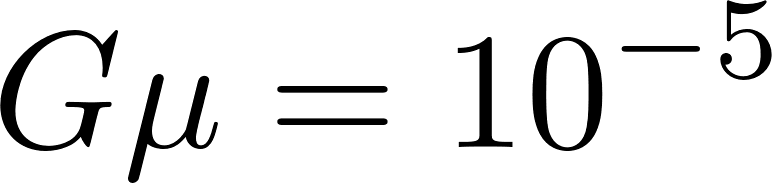 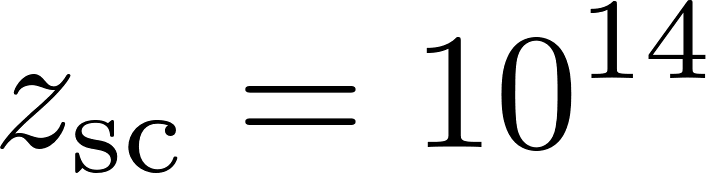 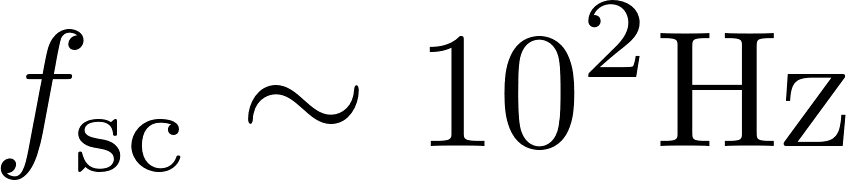 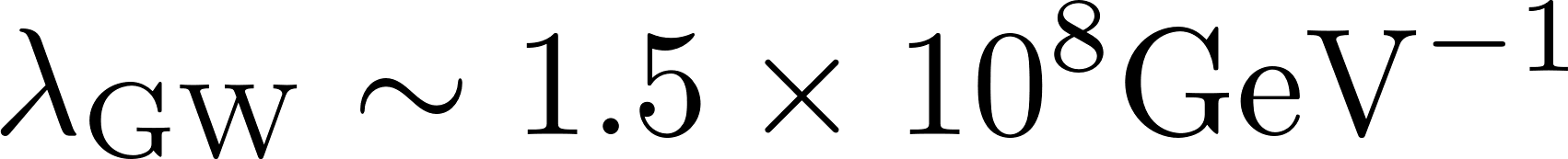 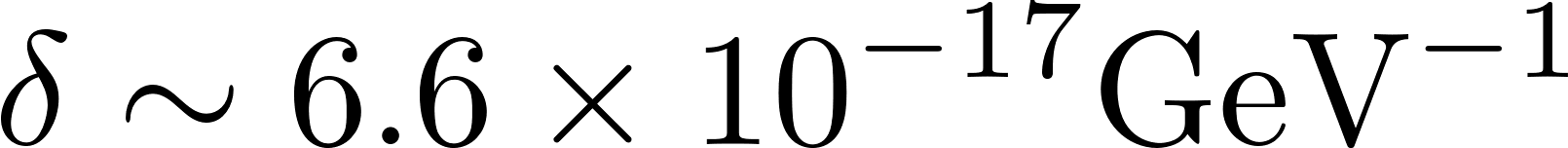 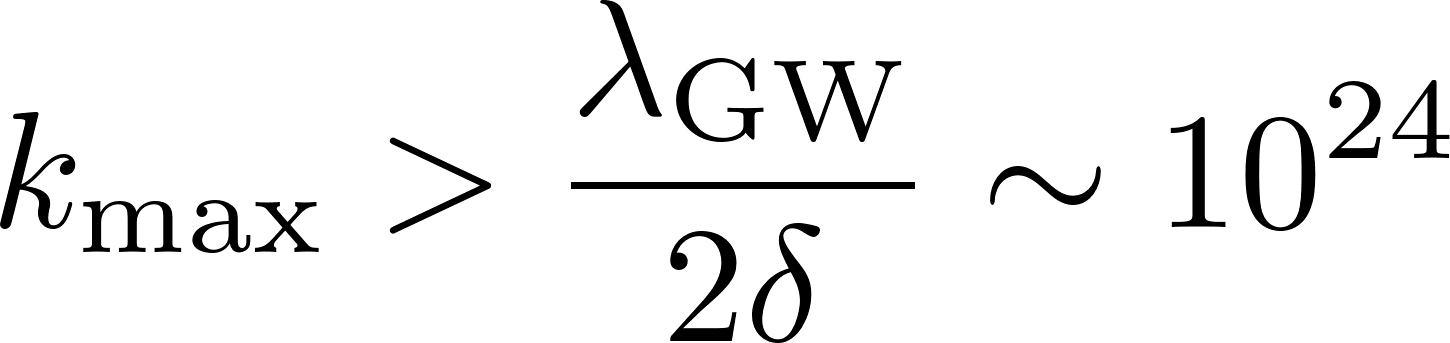 Perspective for Observation of GWB
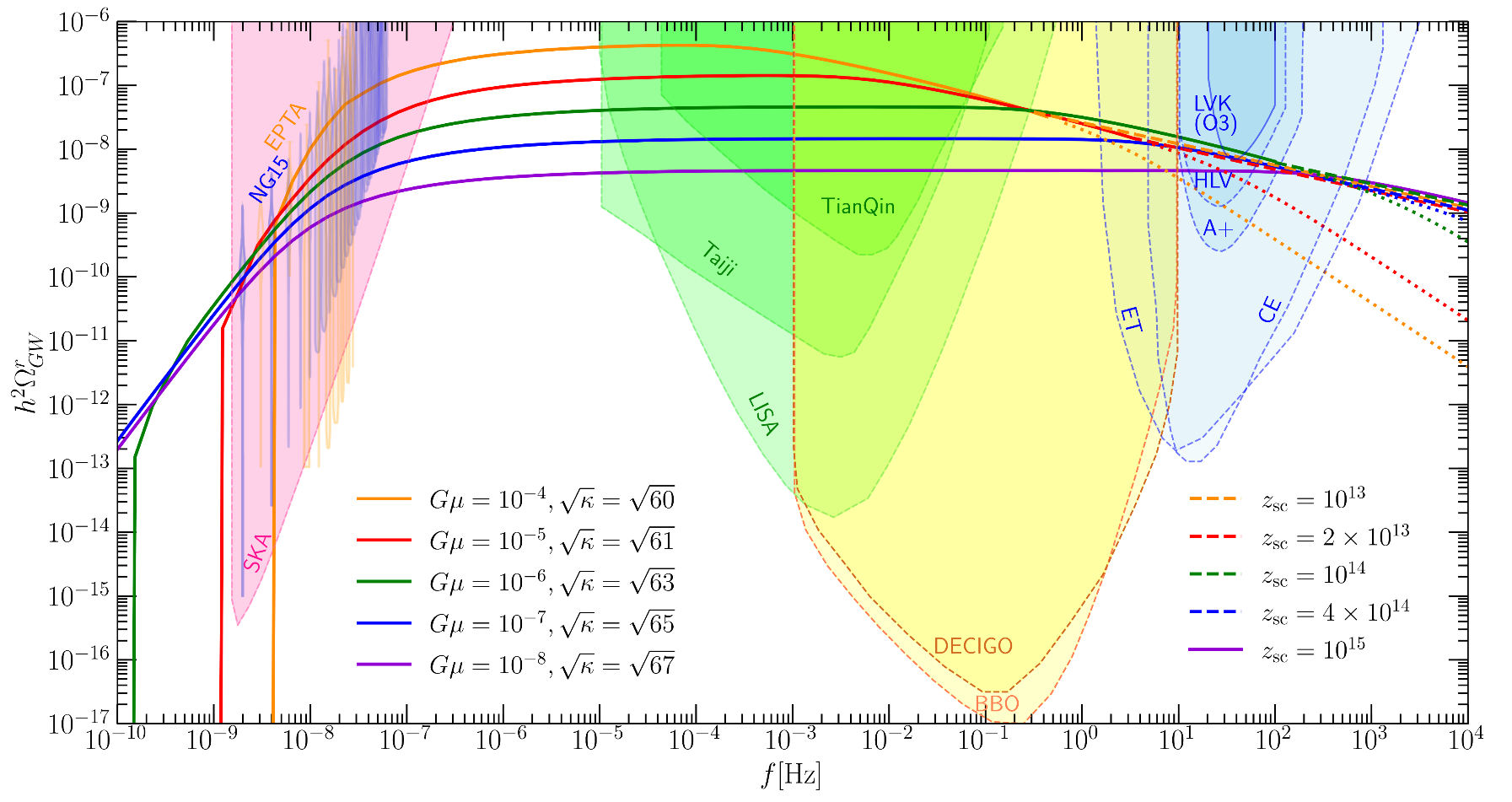 High frequency tail 
Below the LVK sensitivity
Summary
Prediction for GW from (meta)stable cosmic string with large string tension is now in conflict with observation from LVK.
If  cosmic string forms during inflation, delayed scaling scenario will help to evade current bounds.
Spectrum is proportional to                                      , where BOS model and RD is considered.
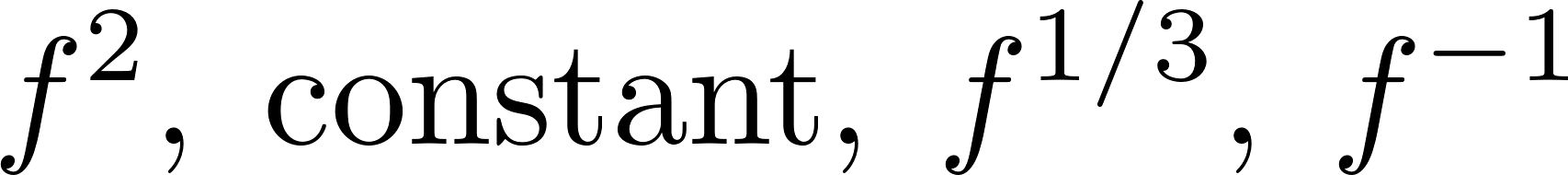 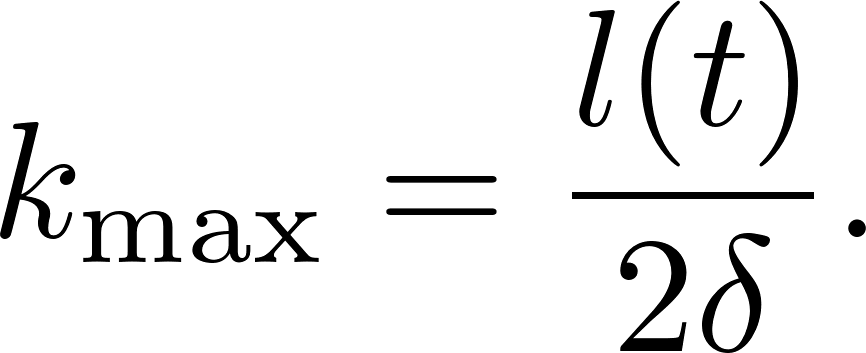 UV tail of spectrum is determined by string width and loop length,                     Detectable frequency band will fall off as        , which is consistent with previous research.
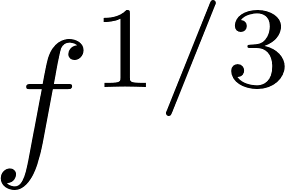 GW from metastable string network with string tension                           
    and decay rate                             is observable in future detection efforts.
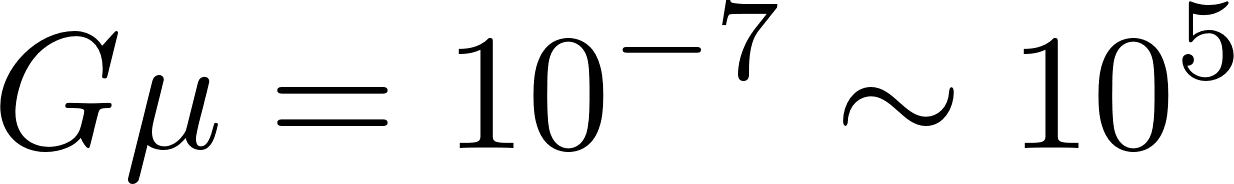 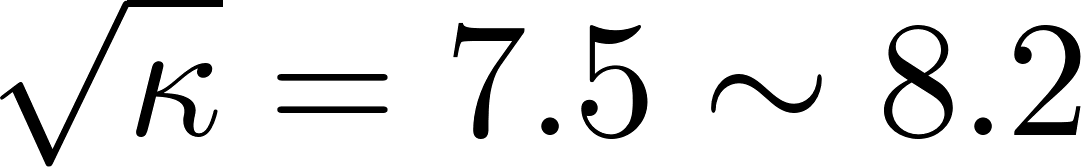 Thanks for your attention
Examples
Example 1
A string network with                      .
Formation Time                   .                
characteristic frequency is

corresponding GW wavelength is 
                                        
string width                                    .
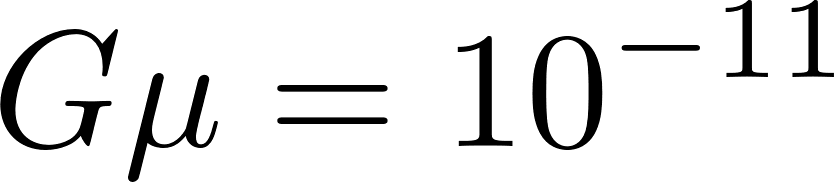 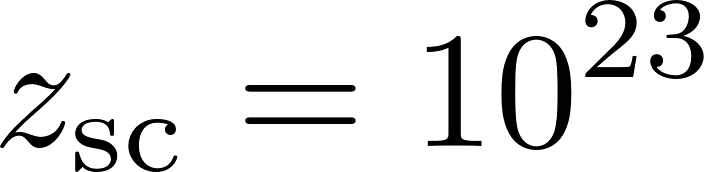 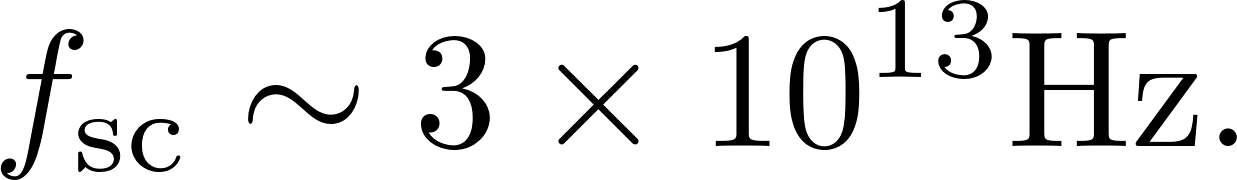 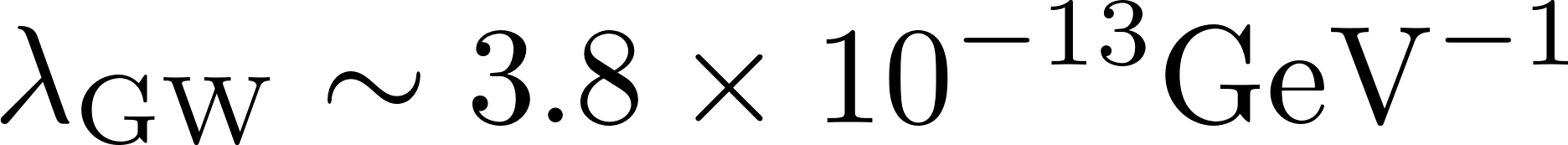 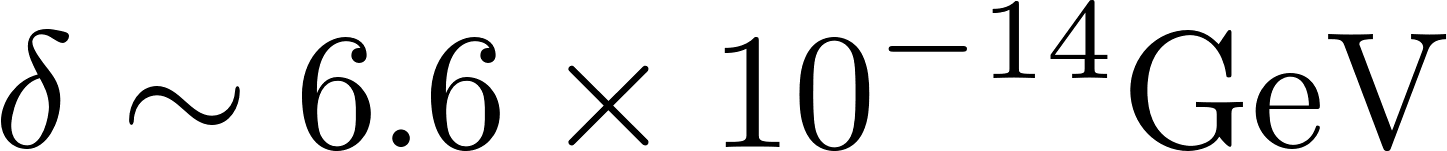 It means all the harmonic mode         contribute to the spectrum.
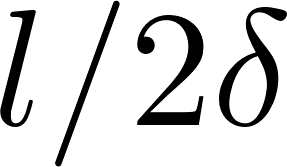 Delayed Scaling Scenario
Separation
Strongly
Symmetry
Separation
Diluted
Breaks
Survive the Reheating
Inflation
start
Intersection
Delayed Scaling Scenario
The non-detection at high frequency can be avoid if symmetry breaks during inflation.
The monopole can be diluted enough to a superhorizon scale and prevent the string network from spoiling.
After the dilution, the average separation between long strings becomes subhorizion and string network forms much later than inflation and reheating period.
Assume the string separation when symmetry break is                                        , with      being the scalaron mass.
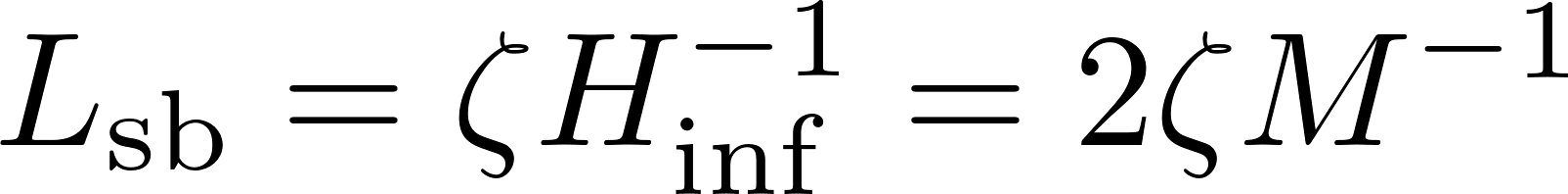 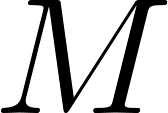 From symmetry breaking to the end of inflation, the e-fold number is          .
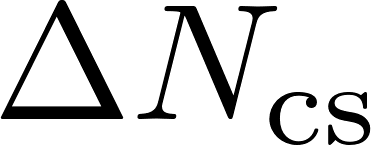 The separation of long string when inflation ends is                                  .
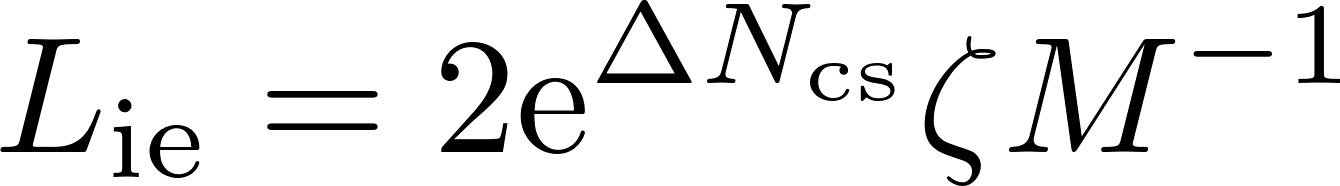 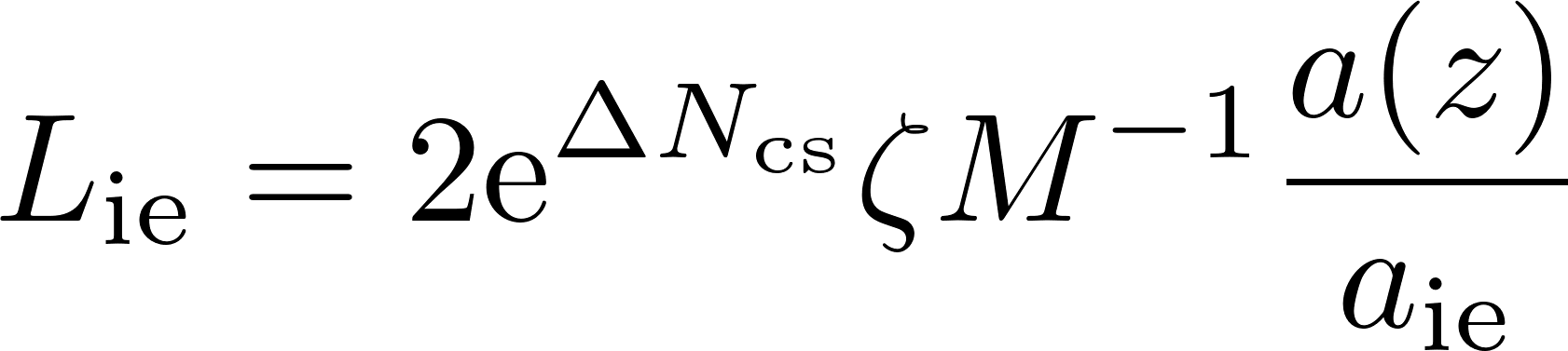 The separation grows after inflation                                            .
In velocity-dependent one-scale (VOS) model, the string network forms when                                      .
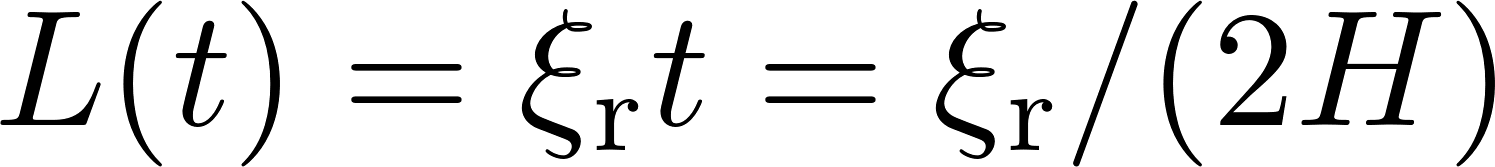 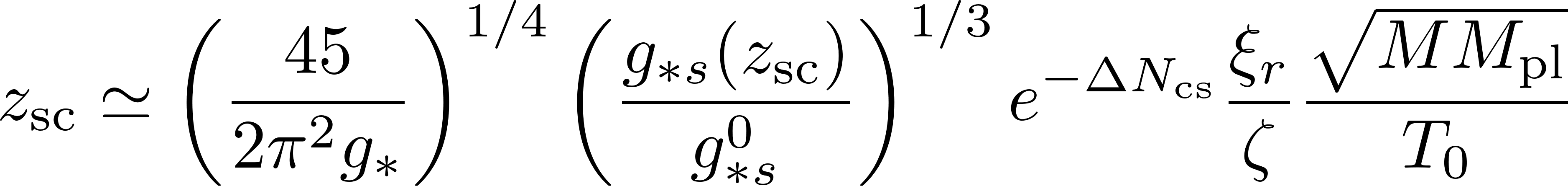 Induced Planck mass
Number of relativistic species
CMB temperature
Number of relativistic degree of freedom for entropy today